«Умка и его друзья»
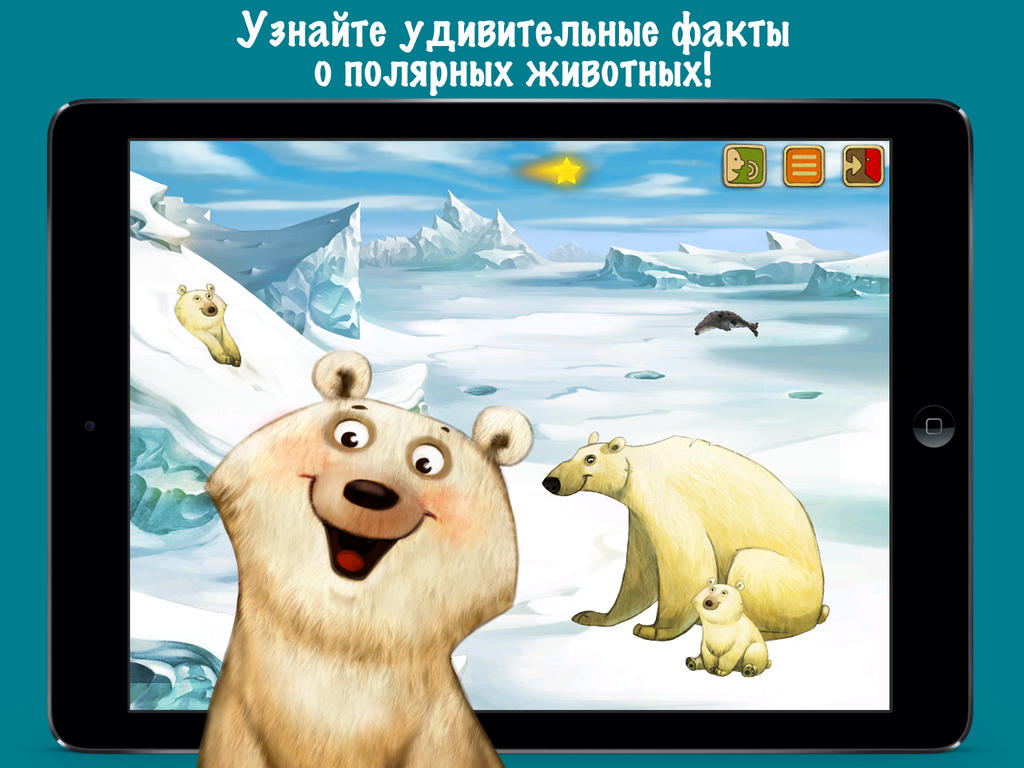 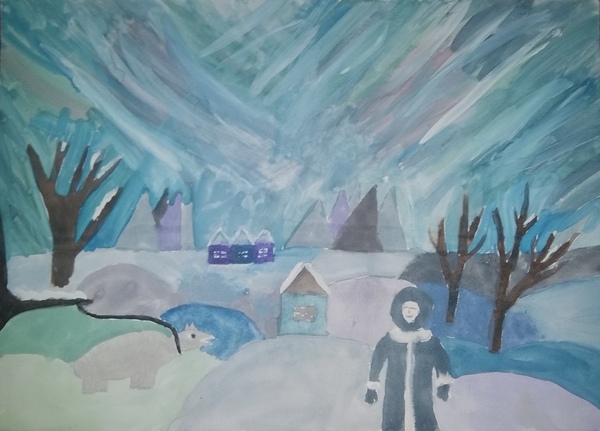 «Белый медведь»
«В Арктике вас точно встретят,Дети, белые медведи.Они очень любят холод,Утоляют рыбкой голод.»
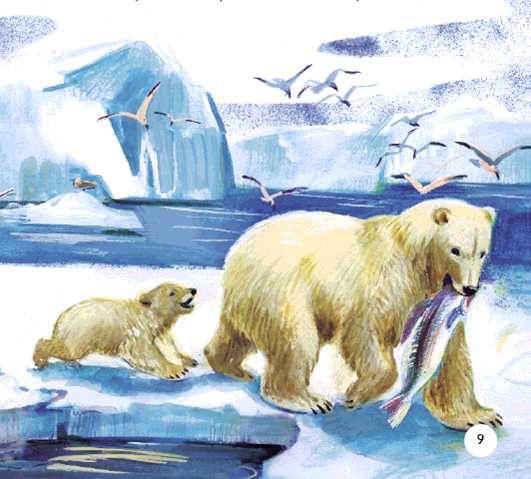 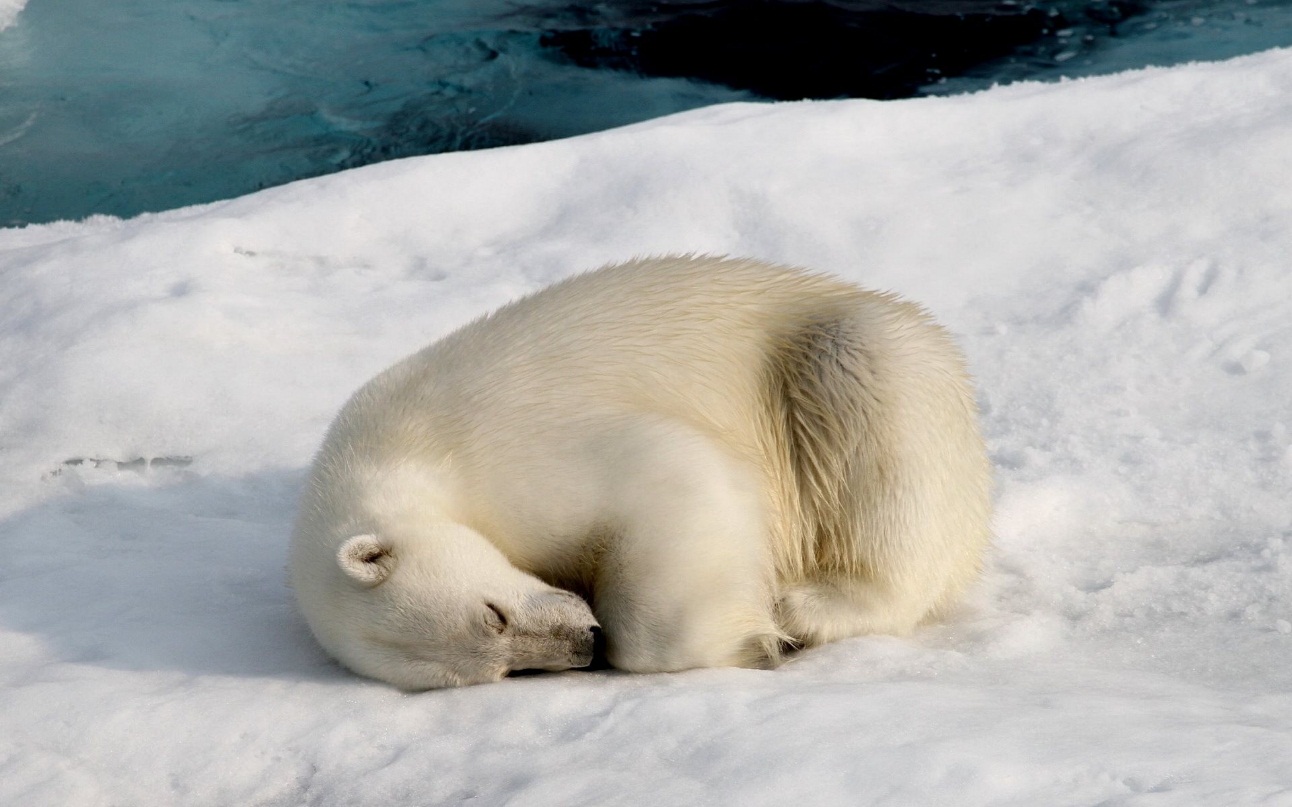 «Постоянно спят в снегуНа морозном берегу.И охотятся во льдахНаводя на живность страх.»
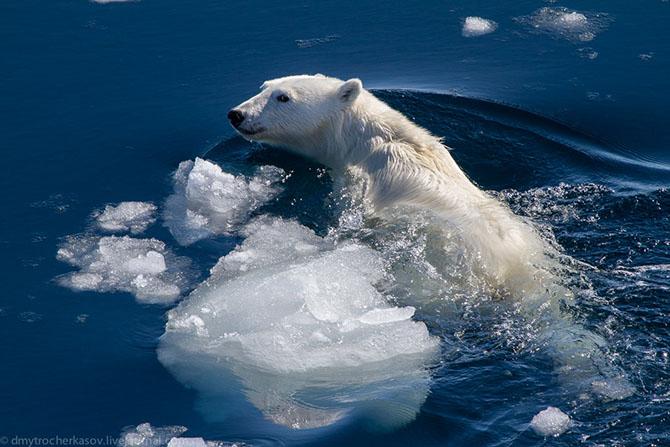 «Много плавают, ныряют,До трех метров вырастаютИ живут они не стаей.Долгою полярной ночьюХодят-бродят в одиночку.»
«Северный олень»
«Кто без компаса и карты 
Мчится в тундре, тянет нарты
В ночь полярную и в день? 
Это – северный олень»
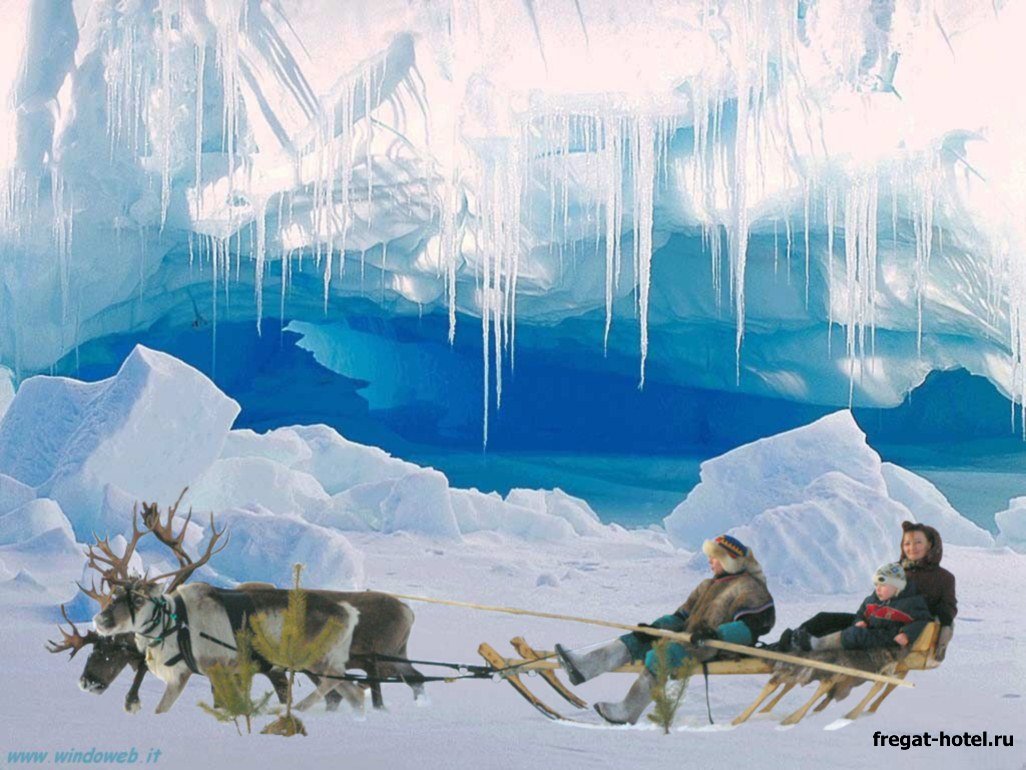 «Ищет свежий ягель 
Северный олень.
По пустыне снежной
Ходит целый день»
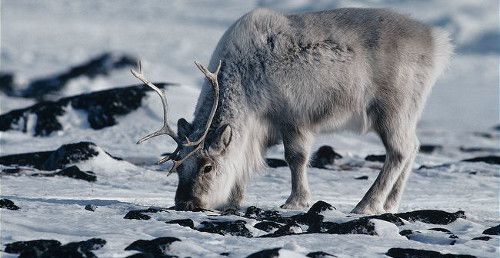 «Полярная сова»
«Совушка-сова,
 Как шар голова. Высоко сидит, 
Головой вертит.»
«Сова - это сильная, мудрая птица.Не зря ее мышка безумно боится!Увидит добычу - к земле пронырнет,И в лапах, сейчас же, в гнездо унесет.»
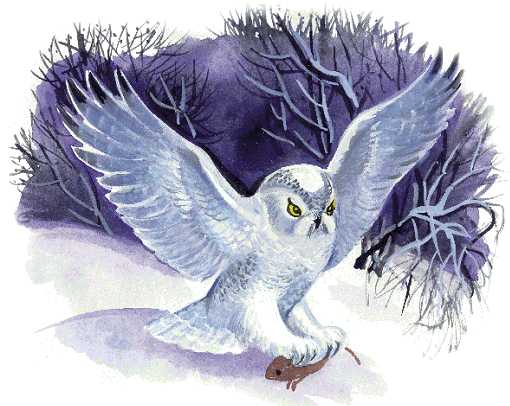 «Животные и птицы севера»
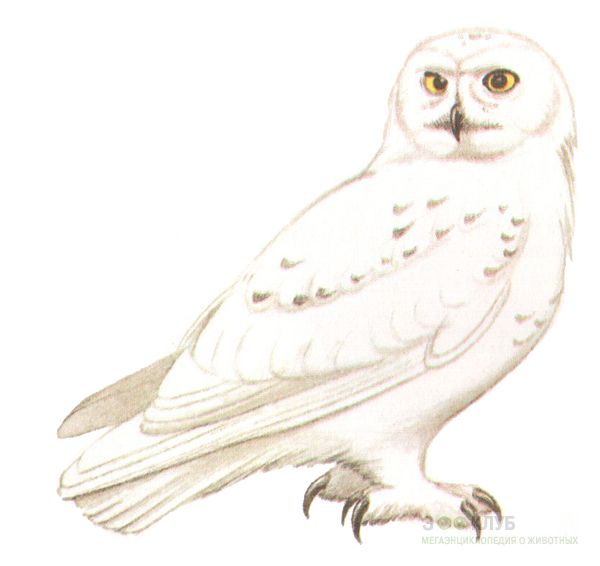 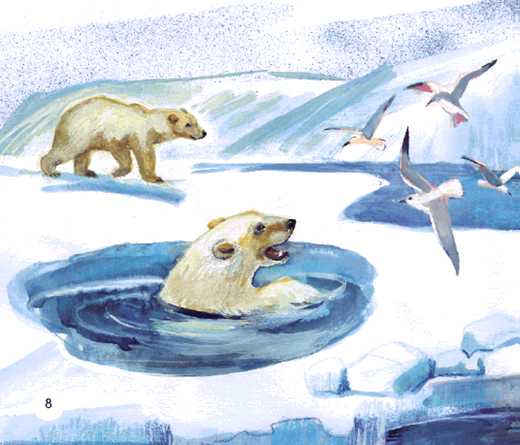